زمان‌بندی، نیروی کار، و ارزیابی
پلان کاری
پلان کاری یک راهنما برای فعالیت‌های شماست. 
می‌توانید از پلان کاری به عنوان یک مدیر/هماهنگ‌کننده پروژه استفاده کنید تا کارهای خود را بعد از تأیید برنامه‌ ریزی کنید.
برخی از تمویل ‌کنندگان در اجرای پلان کاری پس از تأیید انعطاف ‌پذیر هستند، بنابراین خلاق باشید اما واقع بین.
نمونه پلان کاری
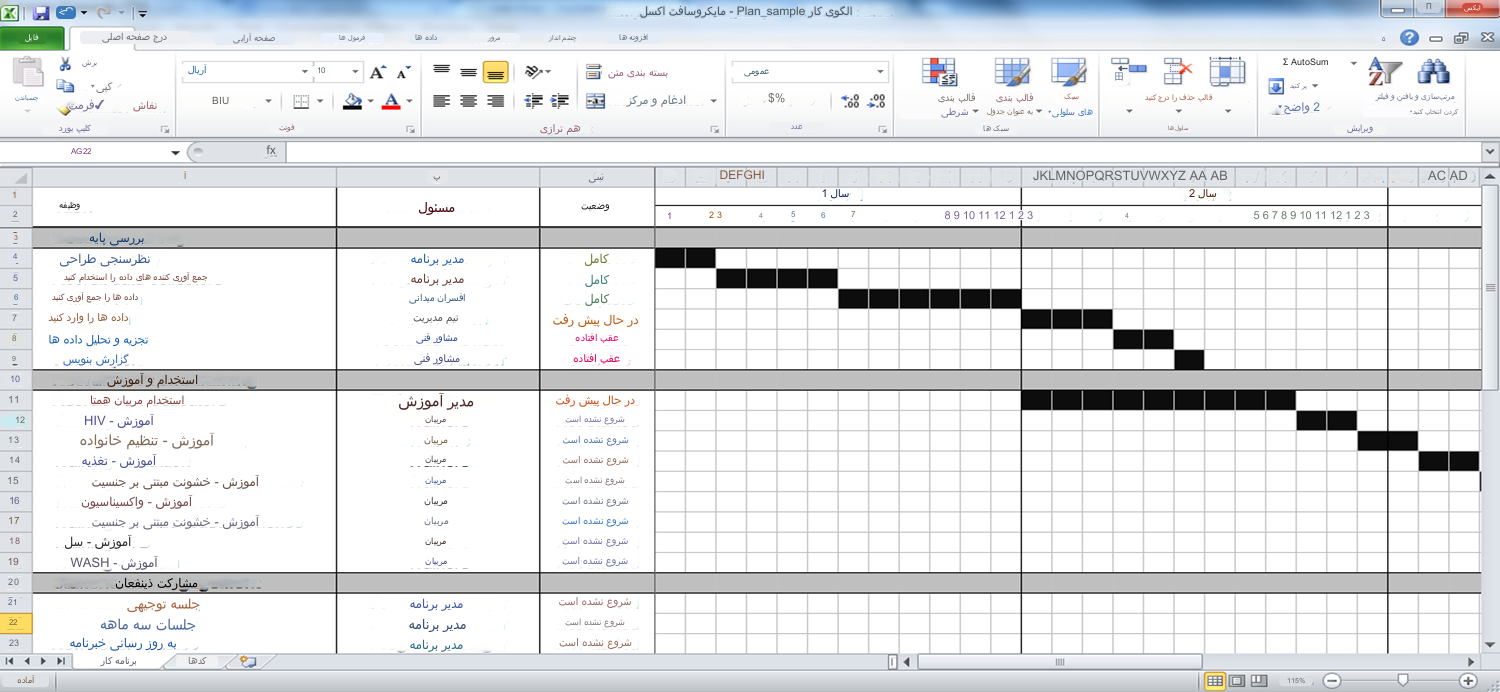 نیروی کار/ اداره
چند جمله به تعداد کارکنان، شایستگی آن‌ها و وظایف خاص اختصاص داده شده به آن‌ها، اشاره خواهد کرد.

جزئیات درباره اعضای تیمی که در پروژه شرکت دارند، می‌تواند به عنوان جز از این بخش یا در ضمیمه درج شود.
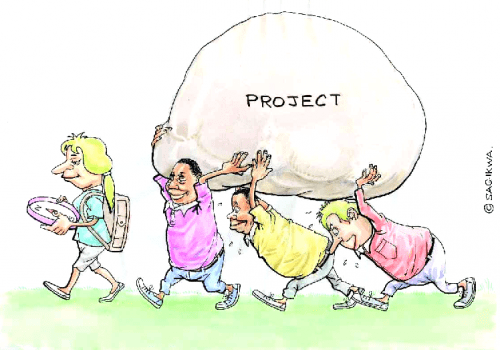 مردم و زمان‌بندی
چه کسی مسئول انجام هر وظیفه خواهد بود؟ 
مدت زمان می‌تواند برای برنامه‌ریزی استفاده شود و همچنین نشان می‌دهد که آیا در انجام کار ها عقب مانده‌ایم.
 تمویل کنندگان انعطاف ‌پذیری را درباره اینکه کی کار را انجام می‌دهد (مثلاً پوزیشن های جدید) نشان می‌دهند.
زمان‌بندی کارکنان
برنامه‌ریزی زمان کارکنان مسئولیت مهمی برای هر مدیر کسب و کار است. مدیران ممکن است فشار را احساس کنند زمانی که فرآیند برنامه‌ریزی موثری وجود ندارد. به همین ترتیب، برای افزایش انگیزه کارکنان، قابل اهمیت است که آن‌ها دارای یک برنامه کاری باشند مطابق مهارت‌ها و نیازهایشان. 
تیم کاری خود را بشناسید:
یک روند برای در دسترس بودن کارکنان ایجاد کنید.
برنامه ریزی را به آسانی قابل دسترس قرار دهید.
برای بدترین حالات آماده باشید.
فرد مناسب را برای هر کار انتخاب کنید.
برنامه‌ریزی زمانی کارکنان
نظارت
یک عملکرد پیوسته که به هدف ارائه نشانه‌های اولیه از پیشرفت یا عدم پیشرفت در دستیابی به نتایج می‌پردازد.
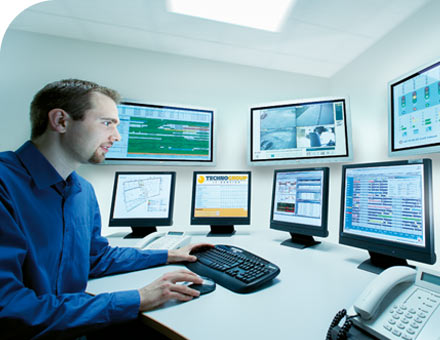 نظارت (۲)
هدف از نظارت و ارزیابی
این روند پیوسته‌ای از جمع‌آوری، پردازش و ارزیابی اطلاعات در مورد است:
پیاده‌سازی پروژه
پیشرفت پروژه
تأثیر و اثرات پروژه
محیط پروژه
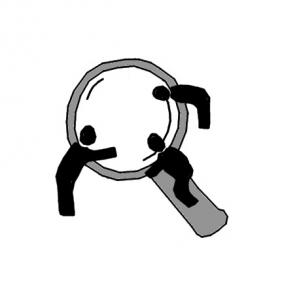 مسئولیت نظارت
مدیریت پروژه
فعالیت ها
شاخص های خروجی
تعیین کننده های نتایج اولیه
گروه  مورد هدف پروژه
شاخص های نتایج
شاخص های تاثیر
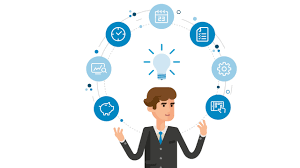 ارزیابی
جریان ارزیابی موضوع، عملکرد و موفقیت پروژه‌های در حال انجام یا کامل شده است.
سوالات اعتبار برنامه موجود را مطرح می‌کند.
با تأثیر یک پروژه مرتبط است.
ذهن را برای تنظیمات استراتژیک باز می‌کند.
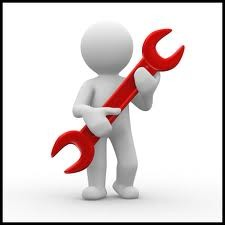 ارزیابی
یک برنامه ارزیابی نباید تنها پس از پایان پروژه مدنظر قرار گیرد؛ بلکه باید در پروژه گنجانیده شود.
ارزیابی همچنین یک ابزار مدیریت موثر است.
ارزیابی اغلب بهترین روش برای دیگران است تا از تجربه شما در انجام پروژه مستفید شوند.
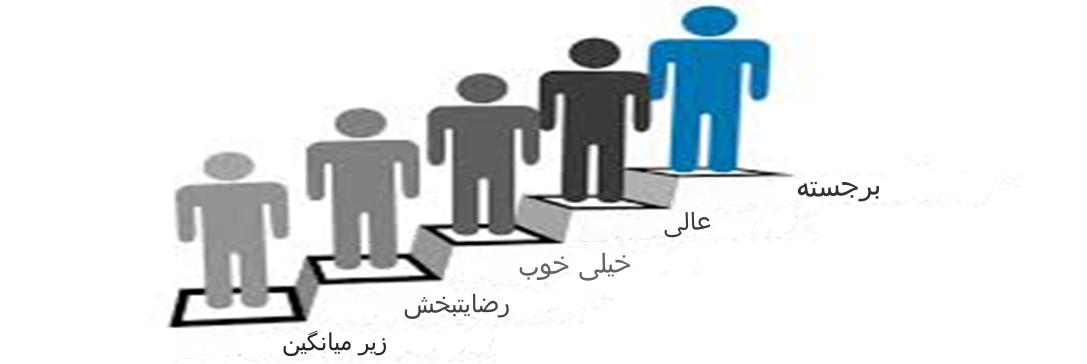 اعلی
پایداری
امروزه، بنیان‌گذاران و حامیان مالی انتظار دارند که درخواست‌کنندگان کمک مالی، به طور ملموس و مشخص، پایداری مالی بلندمدت پروژه مورد تقاضا را به اثبات برسانند.
تمویل کنندگان می‌خواهند شما را مجبور به اثبات کنند که پروژه شما محدود (با تاریخ‌های شروع و پایان) است؛ یا که در آینده خودکفا خواهد بود و به تأمین مالی دیگری نیاز نخواهد داشت.
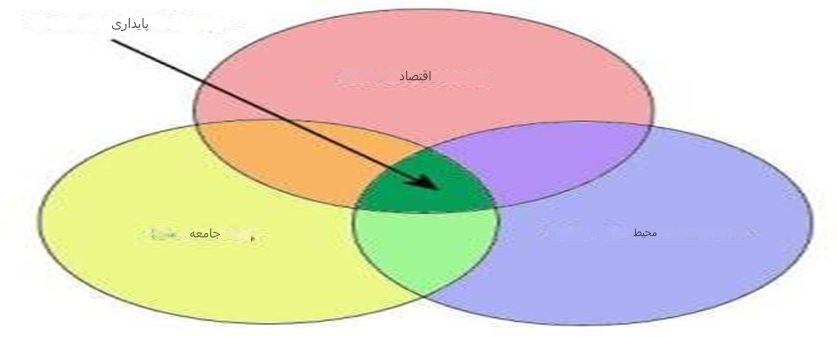 نتیجه‌گیری
این بخش، مکان مناسبی است تا درخواست‌کننده، درخواست نهایی خود برای پروژه‌اش را مطرح کند.مختصراً مطرح کنید که شرکت شما چه کاری را می‌خواهد انجام دهد و چرا این کار مهم است.
مشخص کنید که چرا اداره شما نیاز به تأمین مالی دارد تا به دست آوردن آن کار را ممکن سازد.
در این مرحله از استفاده از احساسات برای تقویت موضوع تان متردد نباشید.
نتیجه‌گیری
اگر لازم است، برخی از فعالیت‌های پیگیری که ممکن است انجام شود را مشخص کنید. 
به عنوان جایگزین، باید ذکر کنید که پروژه چگونه بدون حمایت مالی اضافی از طریق بخشش ادامه پیدا می‌کند.
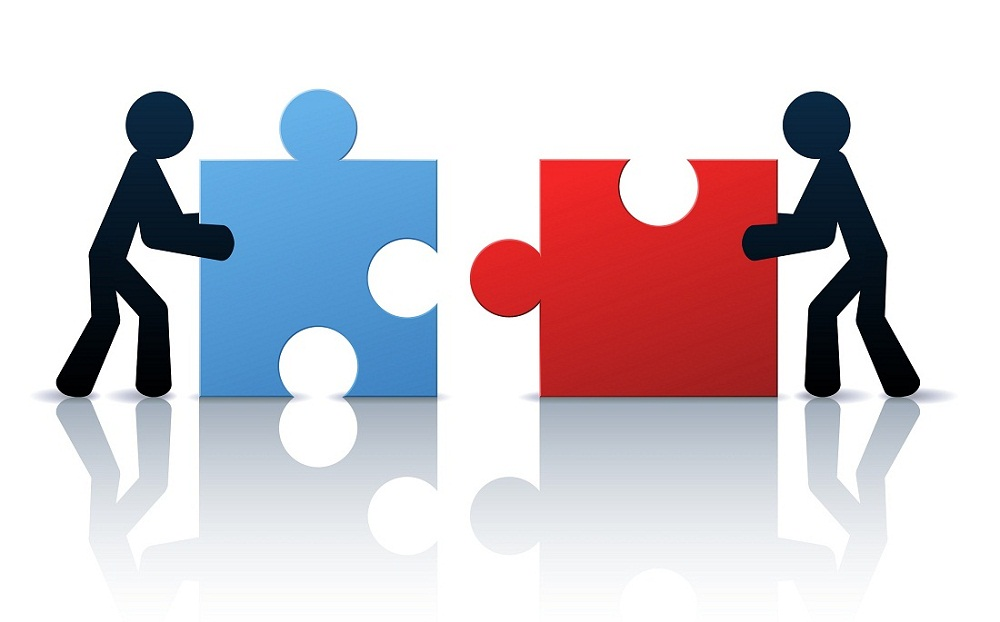 زمان تکمیل
تشکر از توجه شما